Figure 1. (a–c) Representation of the assumptions and predictions of the race model, showing how the probability of ...
Cereb Cortex, Volume 18, Issue 1, January 2008, Pages 178–188, https://doi.org/10.1093/cercor/bhm044
The content of this slide may be subject to copyright: please see the slide notes for details.
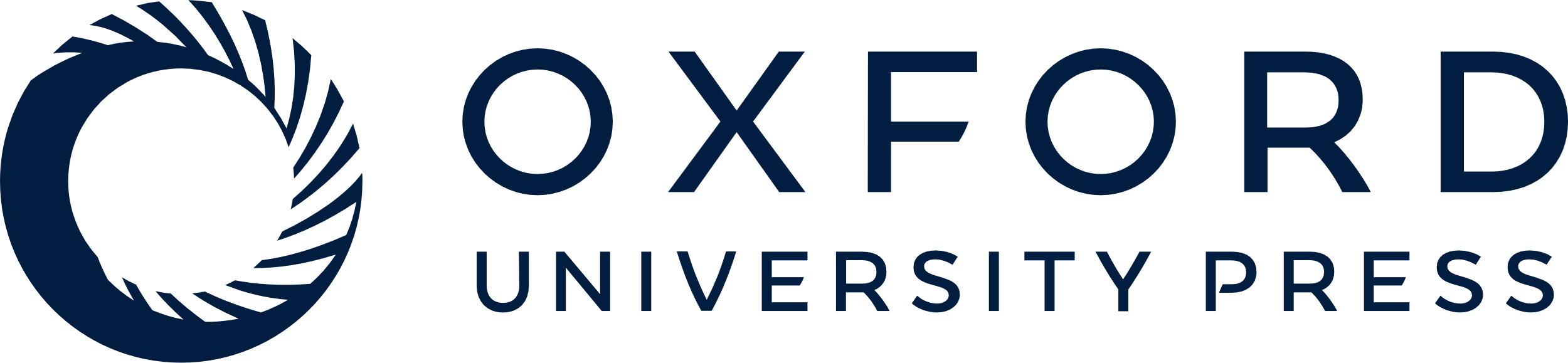 [Speaker Notes: Figure 1. (a–c) Representation of the assumptions and predictions of the race model, showing how the probability of inhibition (c) depends on the distribution of the go-task reaction times, SSRT, and SSD. (a) The probability of inhibition (white) and the probability of response (failed inhibition, black) for a stop signal far away from completion of the go response. (b) The same probabilities when the stop signal is moved closer to completion of the go response and shows how fewer responses can be inhibited. (d–h) The stop task. A nose-poke in the central food well begins each trial (d). A press on the left lever begins the “go” response phase of the trial (e). The right lever is presented for a limited time, the LH, to promote rapid response. A right lever press (f) is rewarded (g). On “stop” trials, during the response phase of the trial (e), a tone is played. The rat must suppress response on the right lever to attain reward (h). Incorrect responses (failure to press on go trials or right lever press on stop trials) result in a time-out period.


Unless provided in the caption above, the following copyright applies to the content of this slide: © The Author 2007. Published by Oxford University Press. All rights reserved. For permissions, please e-mail: journals.permissions@oxfordjournals.org]